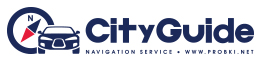 OSM and CityGuide. Quality Assurance for Navigation Software
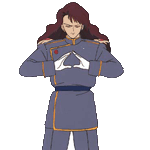 Kirill “Zkir” BondarenkoSotM Baltic, 2013
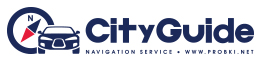 CityGuide (1)
Navigation software
Rendering
Routing
Address search
Many other features 
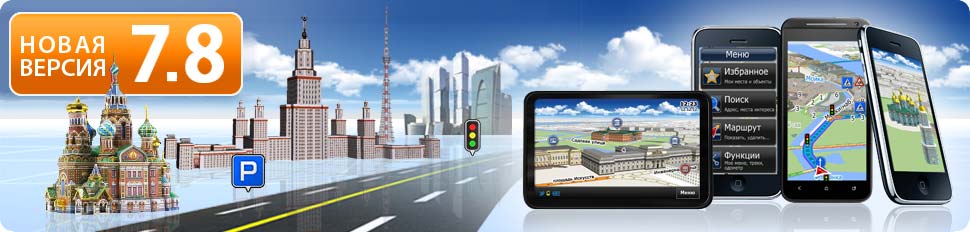 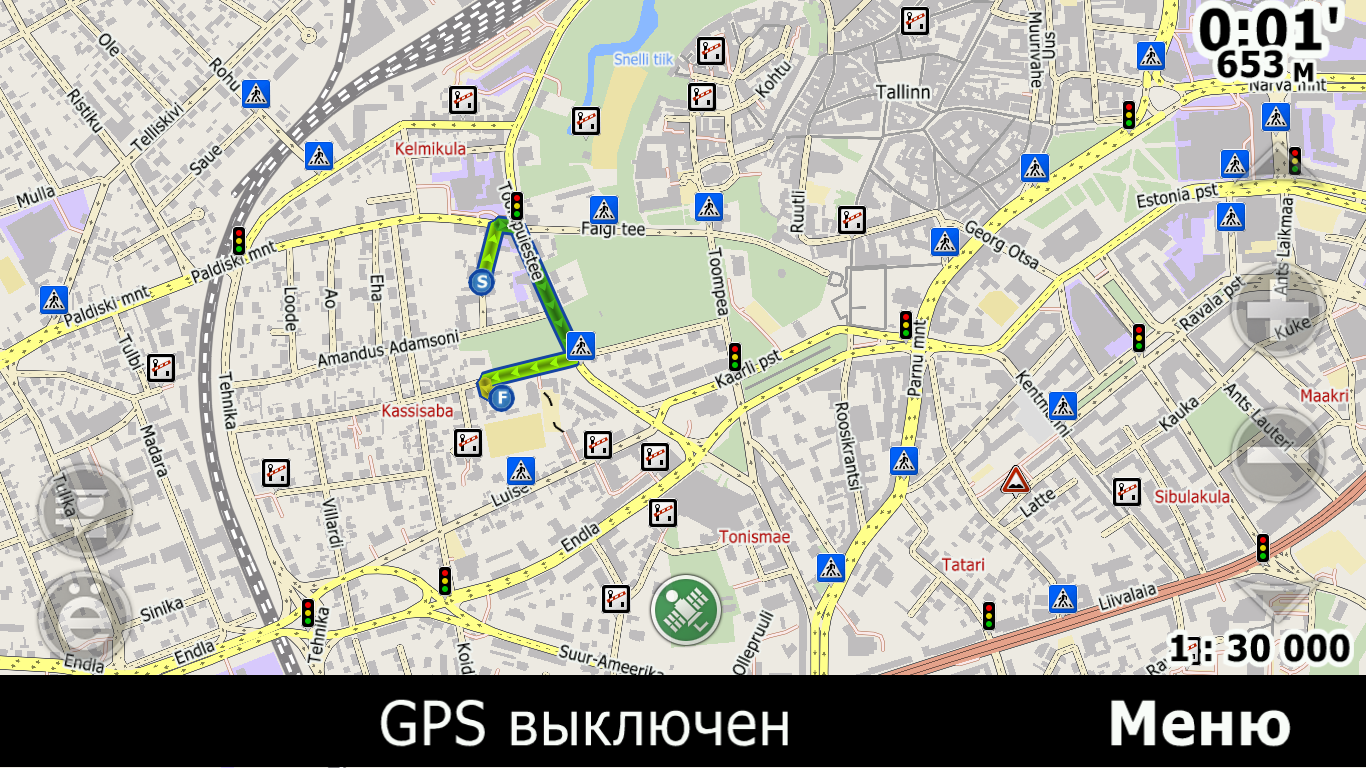 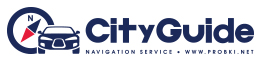 CityGuide (2)
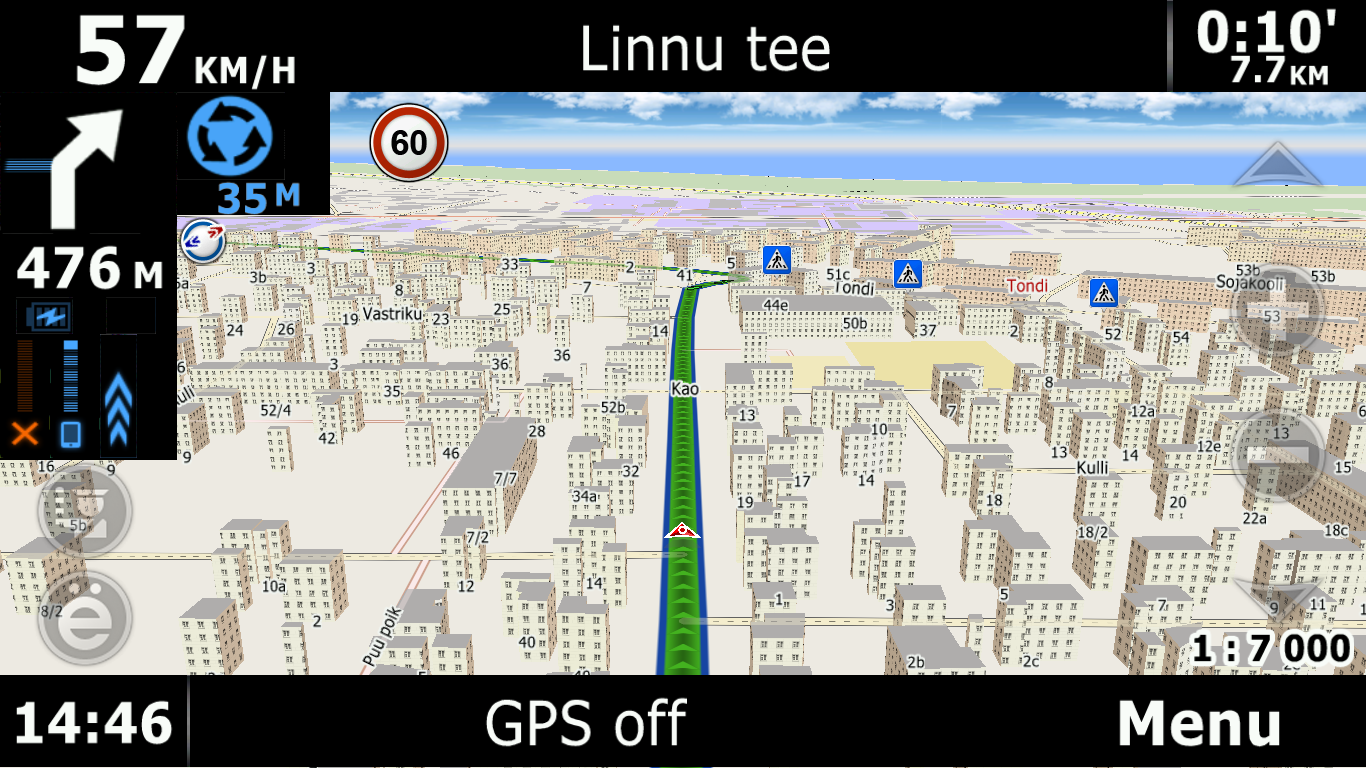 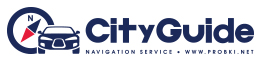 CityGuide
Own file format *.cgmap
One *.cgmap file is usually region of a country
Osmcgmap: regular updates for Russia and some other countries
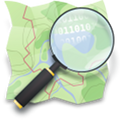 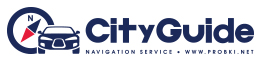 
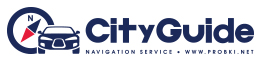 Free data vs users’ needs
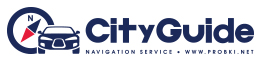 Test before release!
Automated tests
The map (*.cgmap) is released only if it passes release criteria:
Routing graph
Address search
Minor consistency (e.g. shoreline is not broken)
http://peirce.zkir.ru
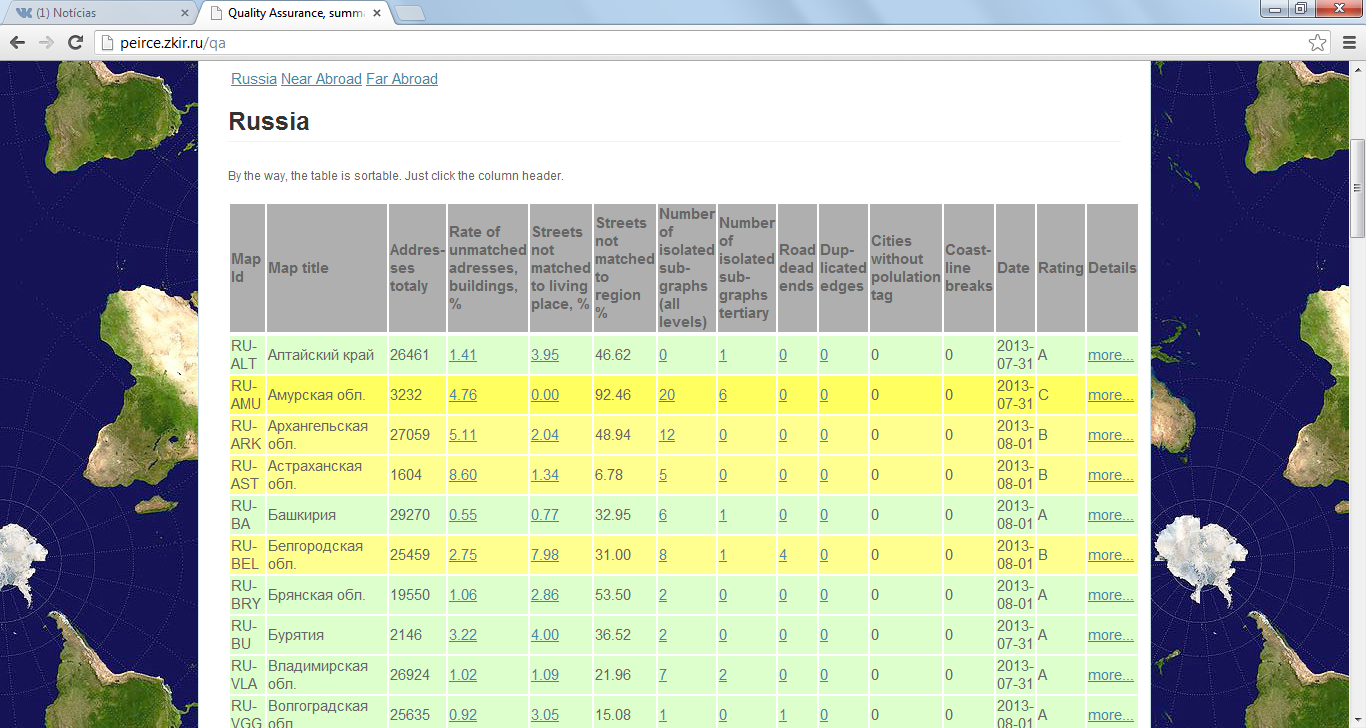 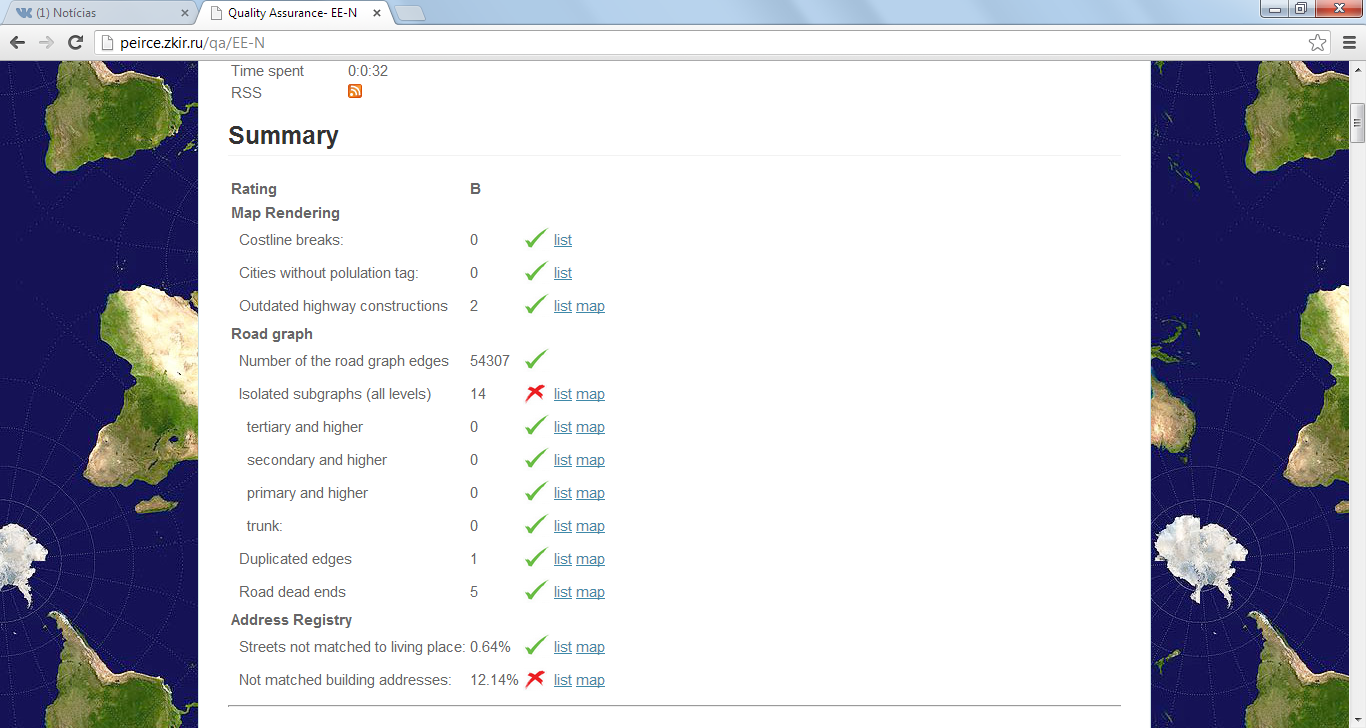 http://peirce.zkir.ru
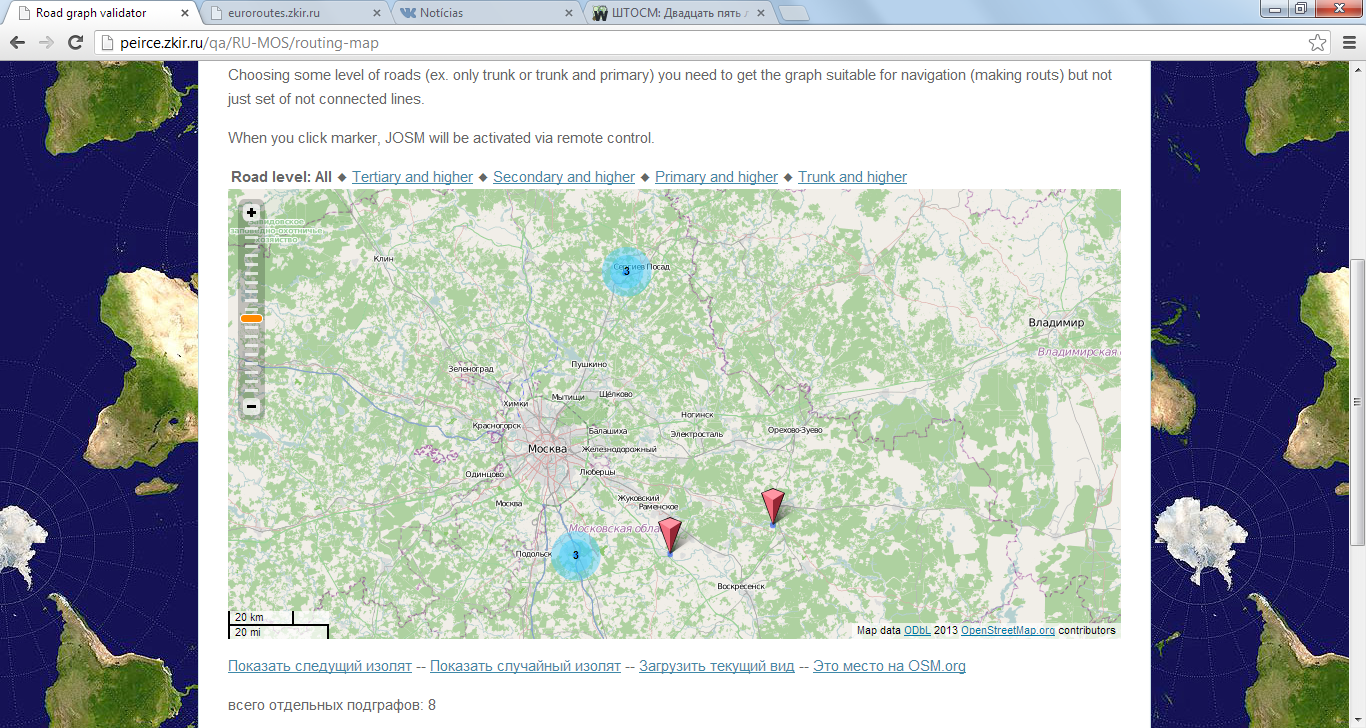 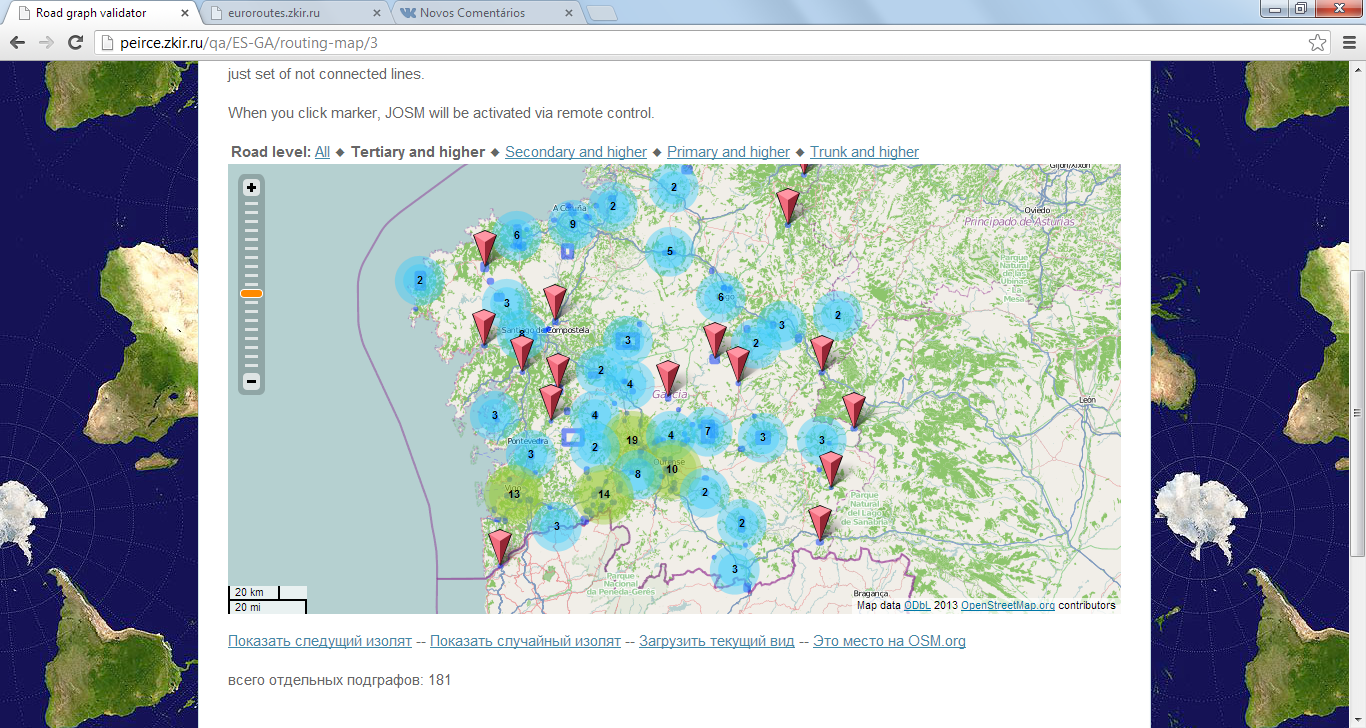 Test: road graph connectivity
Basic idea:
The road graph should be connected. 
Roads should be connected by common nodes.
There should NOT be isolated fragments (also known as ‘islands’)
Also:
If we select roads by level, e.g. only hw=trunk and hw=primary, this road graph should also be connected.
Isolated sub-graphs aka ‘islands’
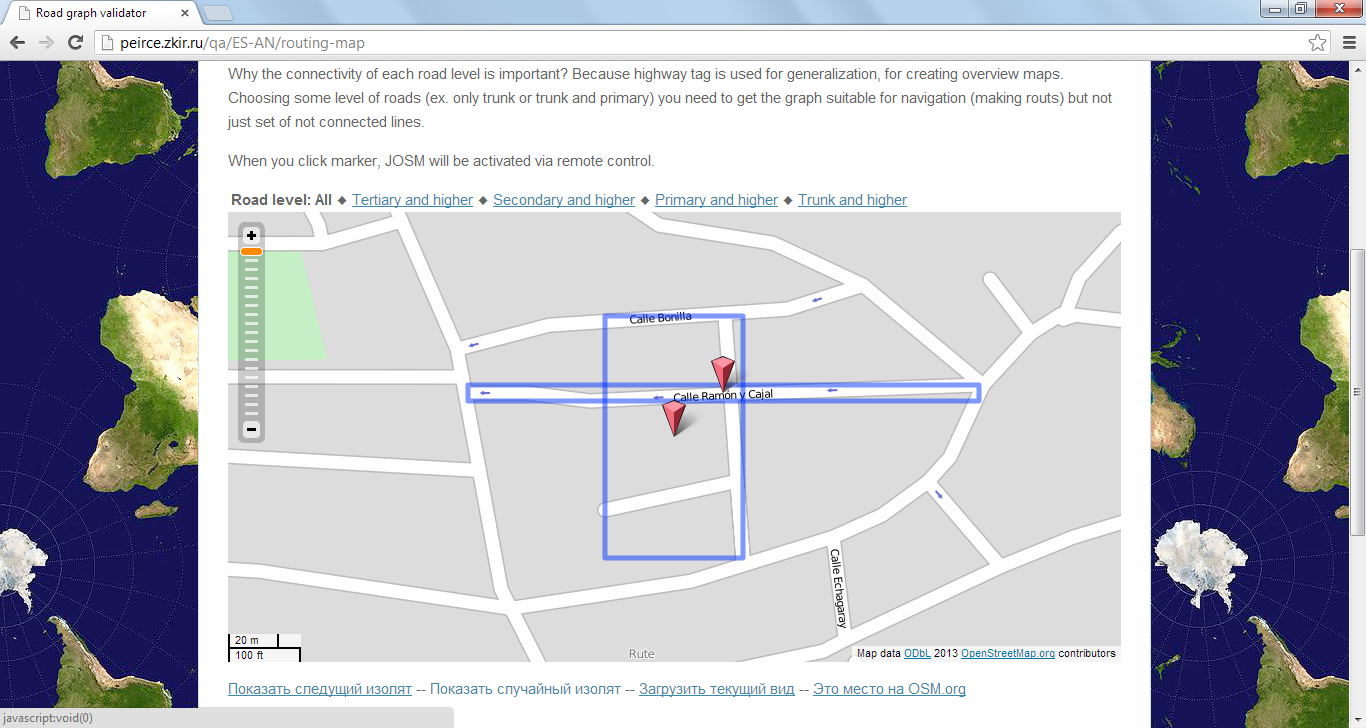 Even wrong statuses!
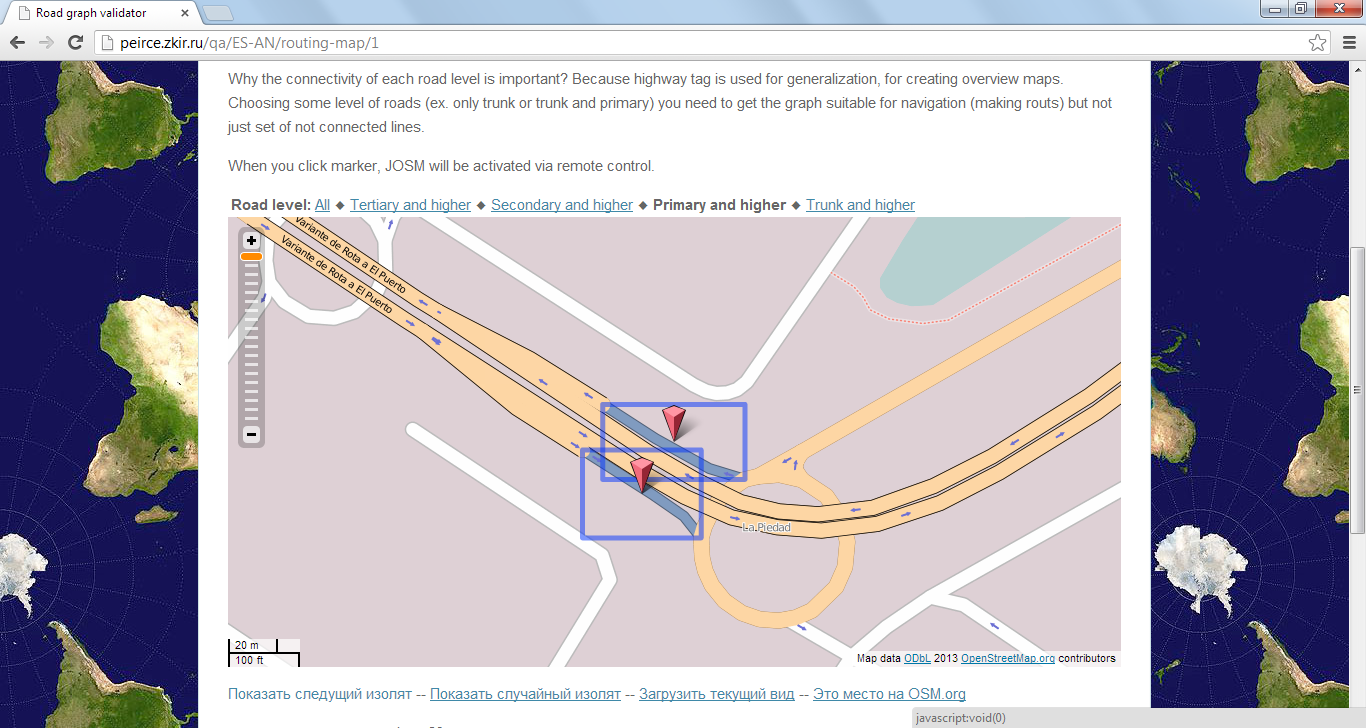 Test: Major highway dead ends
Basic idea:
Important road cannot just end with dead-end in the countryside.
It should lead somewhere!
Missing road fragments
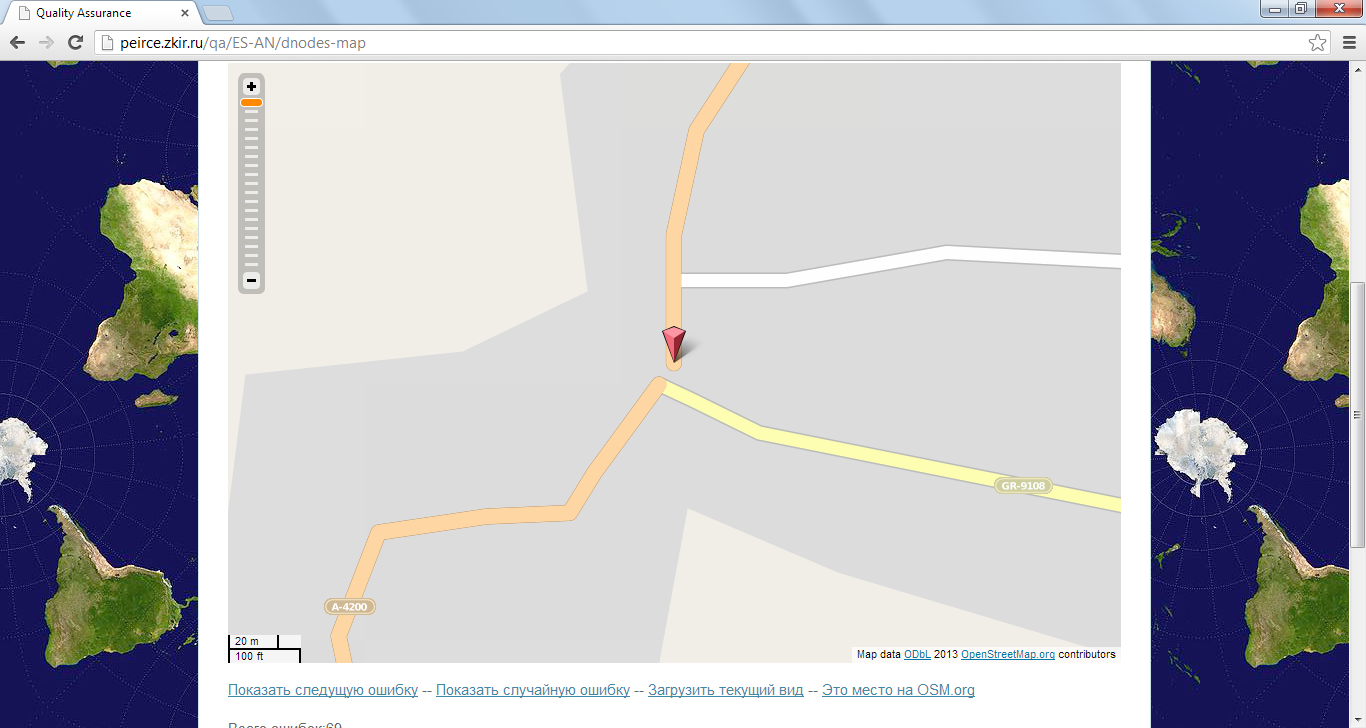 Missing road fragments
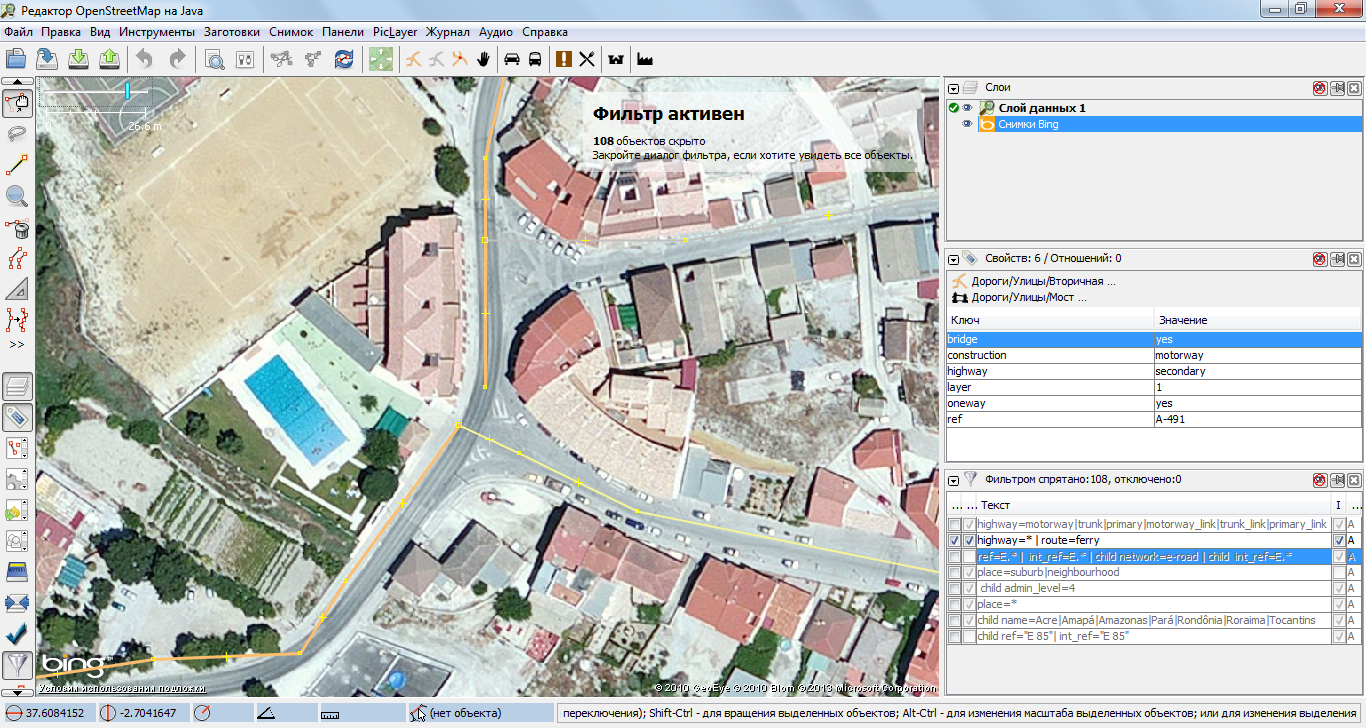 Test: Address registry
Address registry is not corrupted
Every street and building is related to a settlement
Addr:street tag matches name tag of the street way
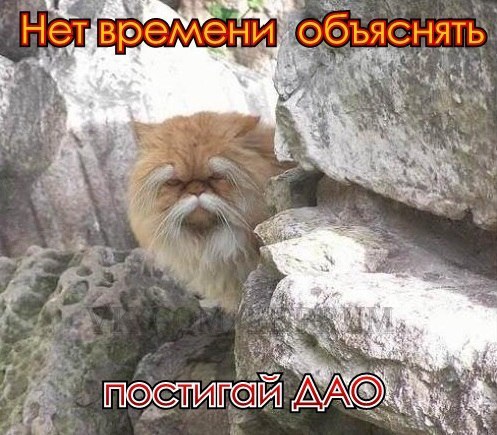 Conclusion
CityGuide users receive maps, which have passed Quality Assurance
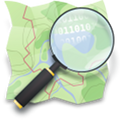 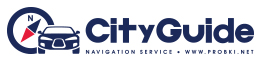 QA 
*.cgmap
*.osm
http://peirce.zkir.ru